Plazi
Šupinatí - hadi
Systém plazů
třída: plazi
podtřída: haterie
podtřída: želvy
podtřída: krokodýlové
podtřída: šupinatí
řád: ještěři
řád: hadi
Šupinatí
nejpokročilejší skupina plazů
tělo pokrývají šupiny
typický je párový hemipenis
většinou vejcorodí
dělí se na ještěry a hady
Hadi
vývojově nejmladší skupina plazů
typické beznohé tělo ( hlava, trup, ocas)
ocas je kratší než tělo
plazivý pohyb
redukce levé plíce
hadí košilka
polykání kořisti vcelku – stavba čelistí
15 čeledí, 3000 druhů
Hroznýšovití - hroznýš královský
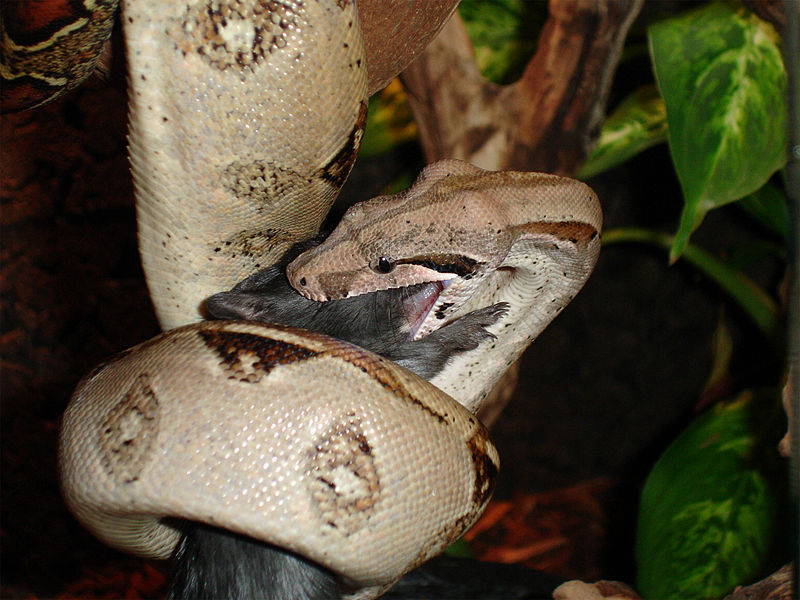 až 4m
J. Amerika
škrtič
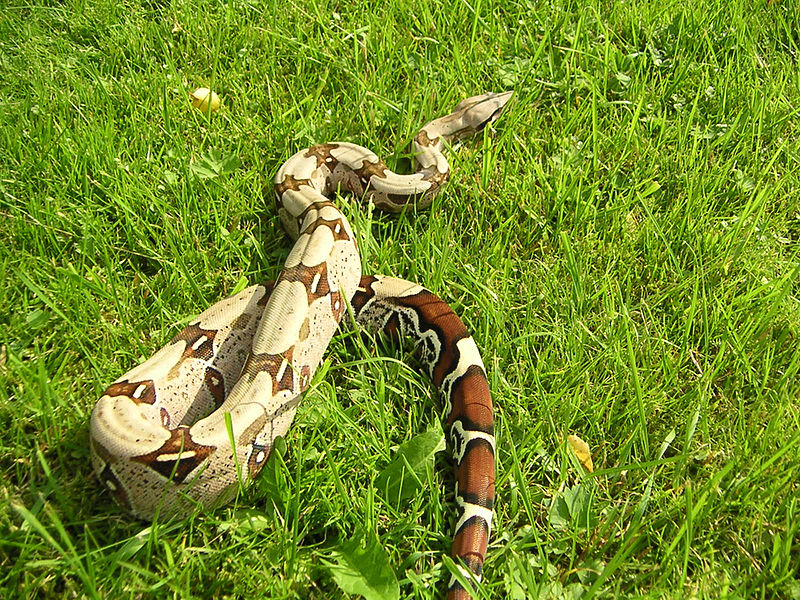 [1]
[2]
Hroznýšovití – anakonda velká
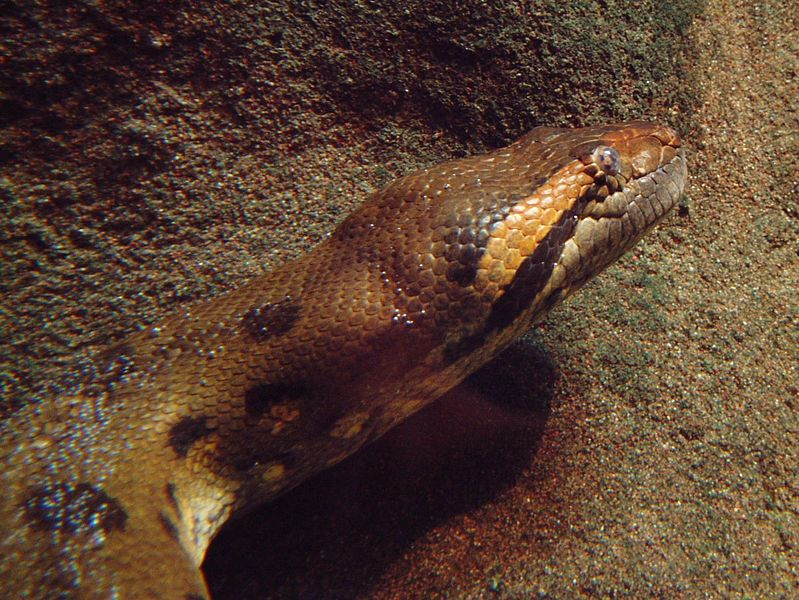 [4]
až 9m
na kořist číhá pod vodou
přímé plazení
škrtič
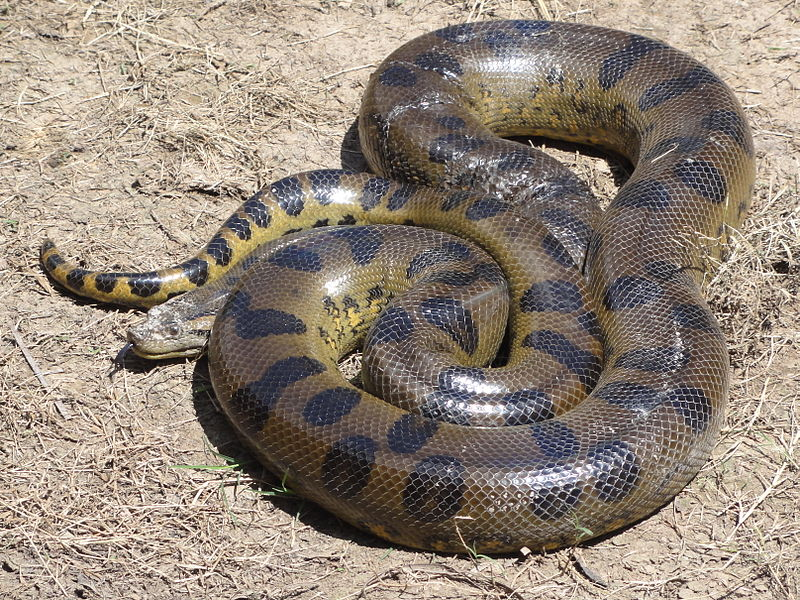 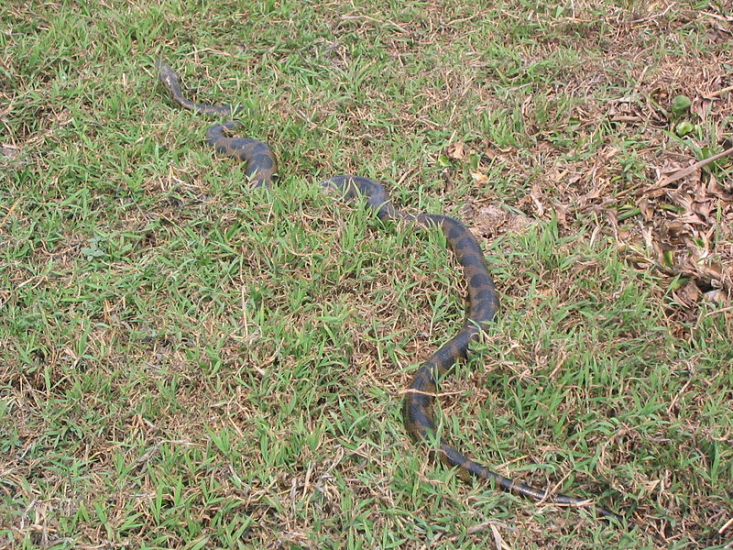 [5]
[3]
Krajtovití – krajta mřížkovaná
až 9m
samice hlídá snůšku
škrtič
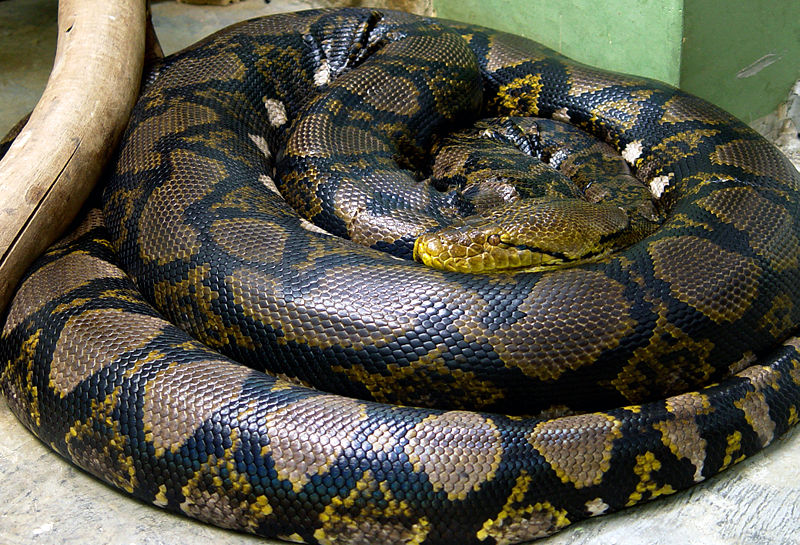 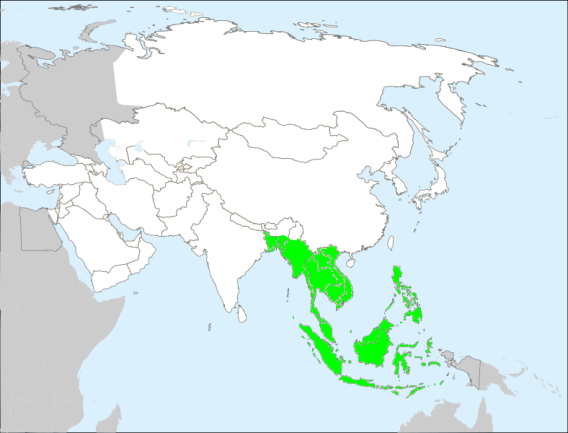 [6]
[7]
Užovkovití – užovka obojková
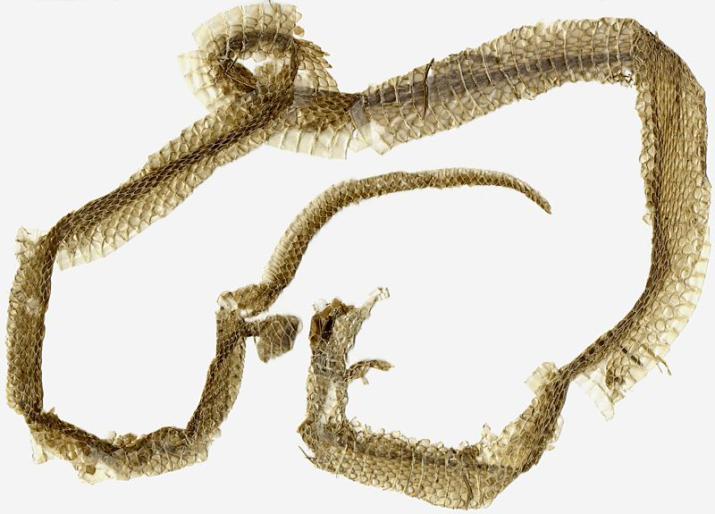 [8]
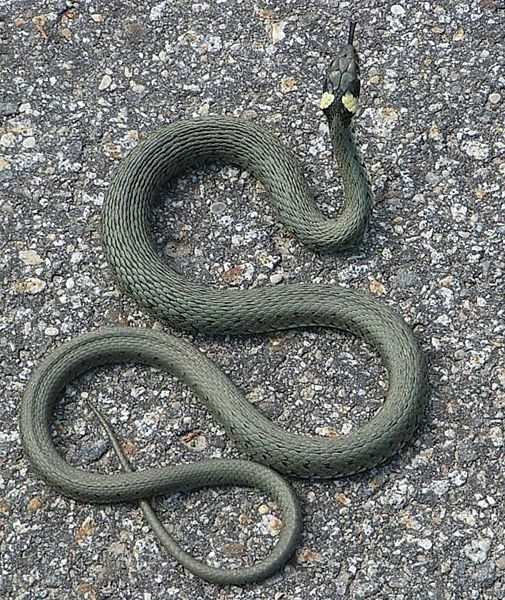 [9]
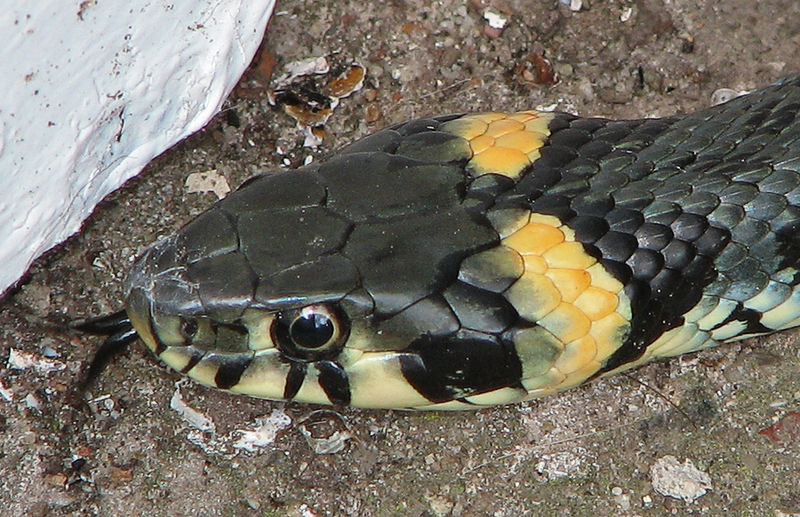 [10]
Užovkovití
Vejcožrout africký
jen čerstvá vejce
prolomí v jícnu výběžky obratlů
Užovka podplamatá
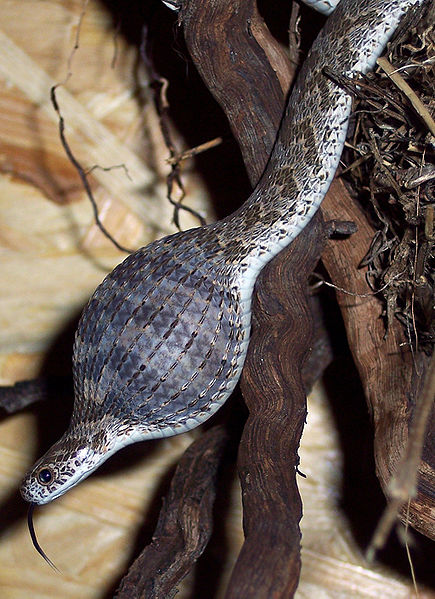 [12]
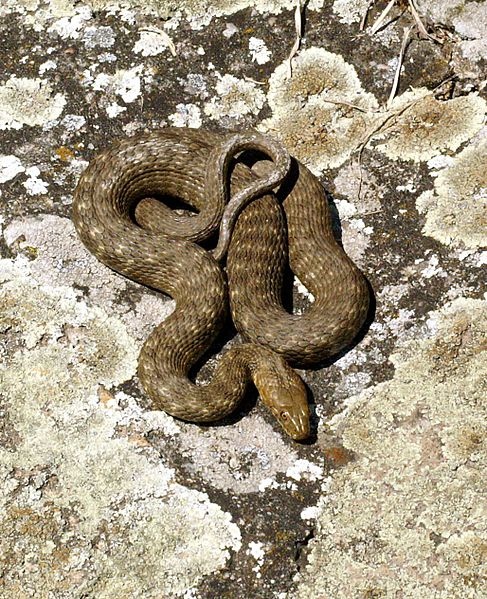 [11]
Korálovcovití
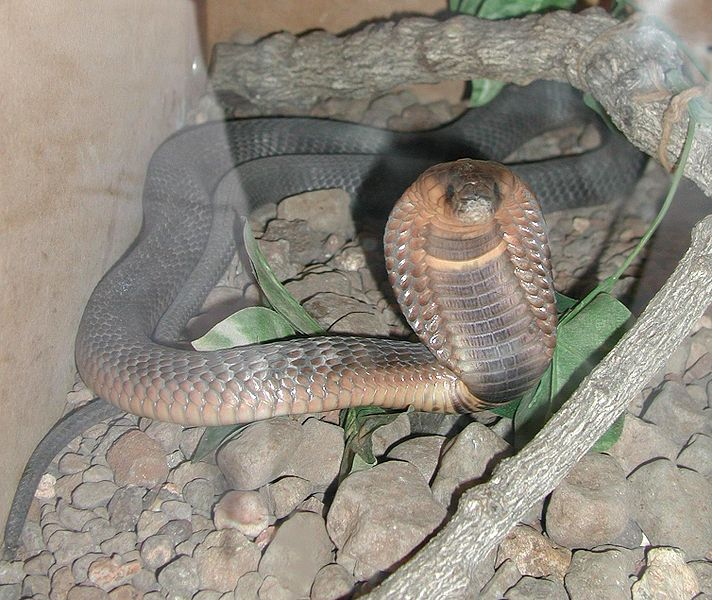 [13]
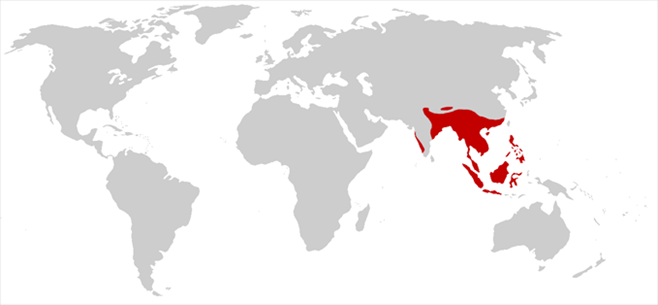 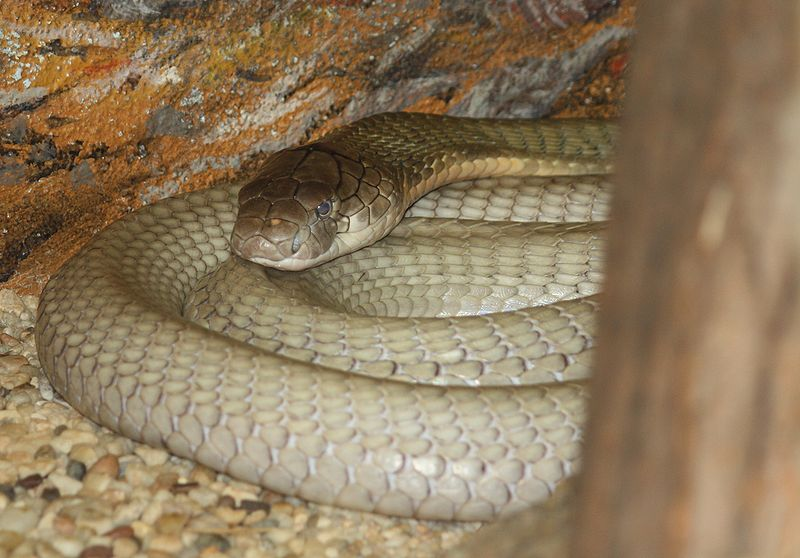 [14]
kobra egyptská
typický výstražný postoj
[15]
kobra královská
největší jedovatý had
Korálovcovití
vodnář dvoubarvý
mořský had
uzavíratelné nozdry
rodí živá mláďata
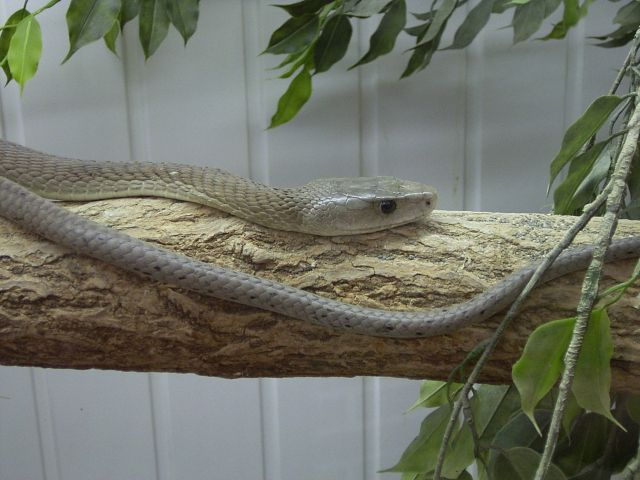 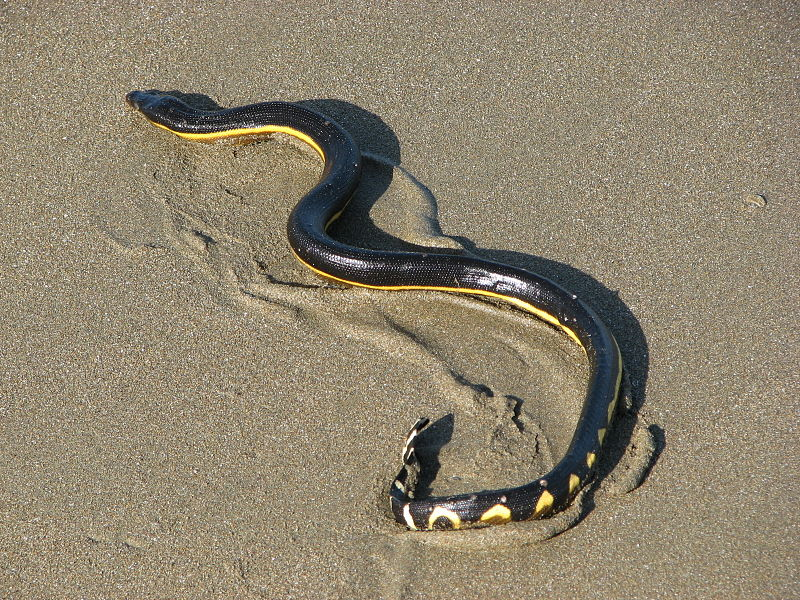 [16]
mamba černá
velké množství jedu
[17]
Zmijovití – zmije obecná
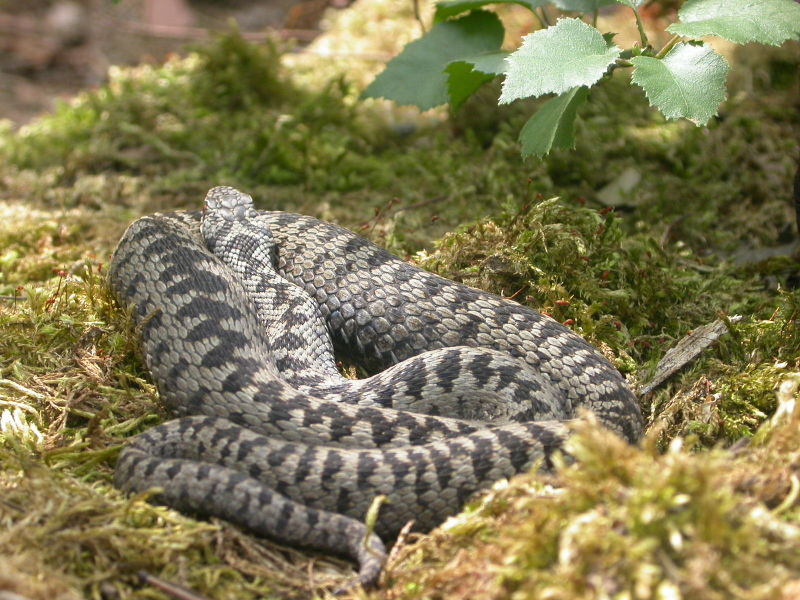 [19]
až 80cm
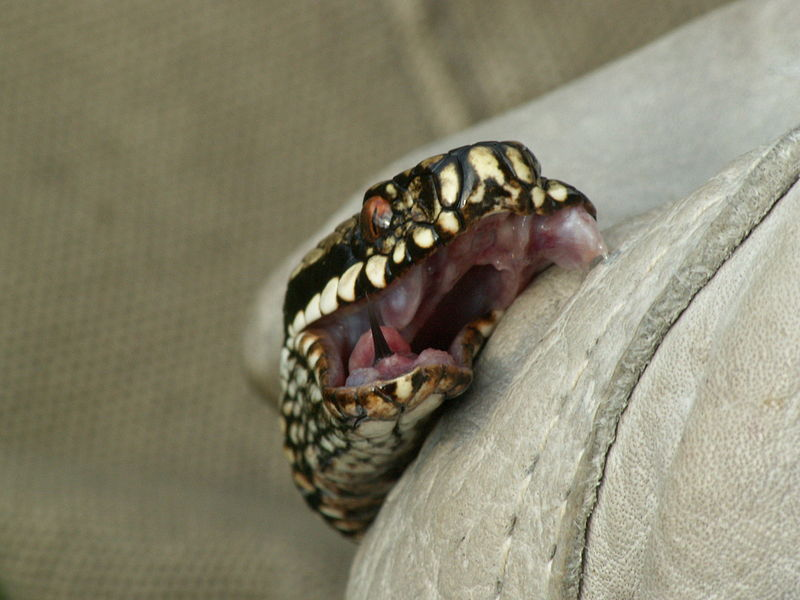 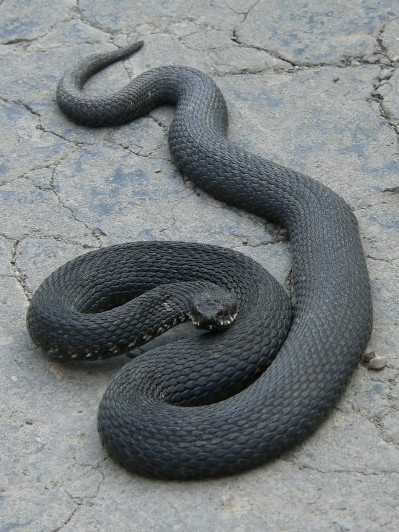 [18]
jedové zuby s kanálkem
[20]
Zmijovití – zmije rohatá
pouštní druh
boční plazení
růžek z 1 šupiny
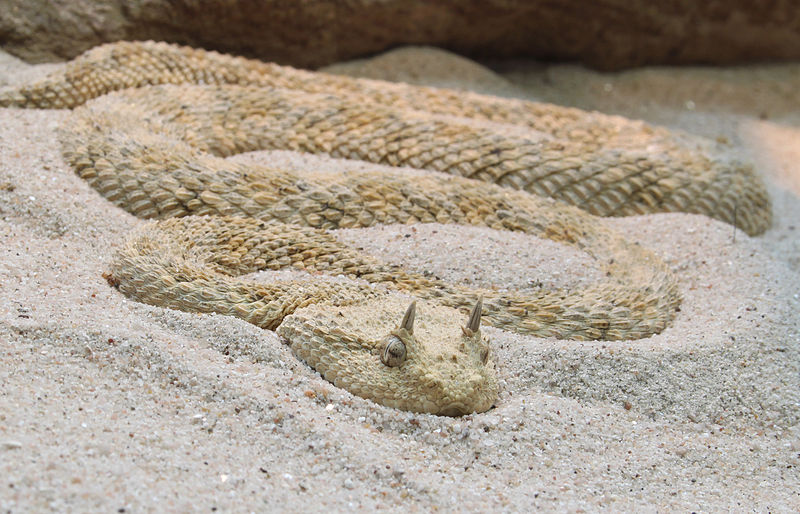 [22]
Zmijovití – chřestýš pruhovaný
Severní Amerika
výstražné chřestítko
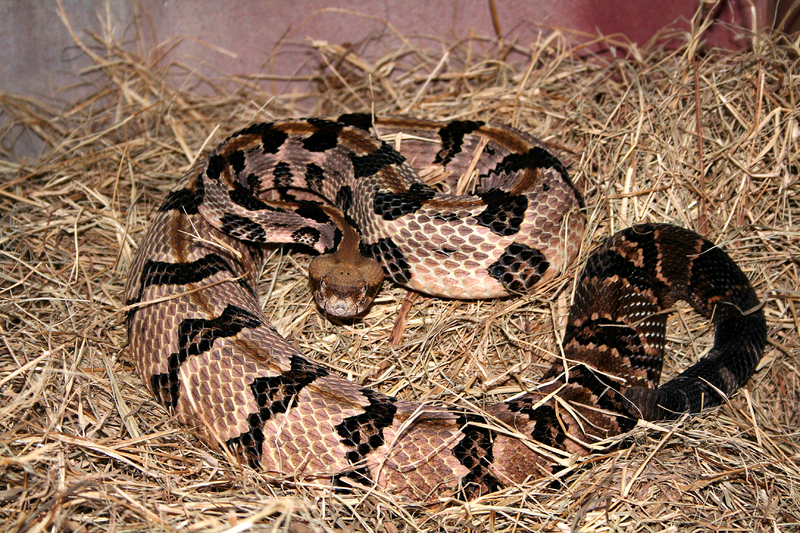 [21]
Zopakujte si:
1. Had Severní Ameriky s rohovitým útvarem na konci ocasu.
2. Mořský had, k životu nepotřebuje souš.
3. Pouštní had, zahrabává se, nápadný útvar nad očima.
4. Jedovatý had s typickým výstražným postojem.
5. Nejedovatý had, plave, žluté skvrny za hlavou.
Řešení:
1. chřestýš pruhovaný
2. vodnář dvoubarvý
3. zmije růžkatá
4. kobra egyptská
5. užovka obojková
Zdroje I:
[1] [cit. 2013-05-05]. Dostupný pod licencí Creative Commons na WWW: http://commons.wikimedia.org/wiki/File:Boa_constrictor_constrictor_guyana.JPG
[2] [cit. 2013-05-05]. Dostupný pod licencí Creative Commons na WWW: http://commons.wikimedia.org/wiki/File:Boa_c.i.jpg
[3] [cit. 2013-05-05]. Dostupný pod licencí Creative Commons na WWW: http://commons.wikimedia.org/wiki/File:Anaconda_Loreto_Peru.jpg
[4] [cit. 2013-05-05]. Dostupný pod licencí Creative Commons na WWW: http://commons.wikimedia.org/wiki/File:Eunectes_murinus_skansen.jpg
[5] [cit. 2013-05-05]. Dostupný pod licencí Creative Commons na WWW: http://commons.wikimedia.org/wiki/File:Anaconda_Bolivia.jpg
[6] [cit. 2013-05-05]. Dostupný pod licencí Creative Commons na WWW: http://commons.wikimedia.org/wiki/File:Python_reticulatus_Area.PNG
[7] [cit. 2013-05-05]. Dostupný pod licencí Creative Commons na WWW: http://commons.wikimedia.org/wiki/File:Python_reticulatus_%D1%81%D0%B5%D1%82%D1%87%D0%B0%D1%82%D1%8B%D0%B9_%D0%BF%D0%B8%D1%82%D0%BE%D0%BD-2.jpg
[8] [cit. 2013-05-05]. Dostupný pod licencí Creative Commons na WWW: http://commons.wikimedia.org/wiki/File:Natternhemd.jpg
Zdroje II:
[9] [cit. 2013-05-05]. Dostupný pod licencí Creative Commons na WWW: http://commons.wikimedia.org/wiki/File:Ringelnatter,_z%C3%BCngelnd.JPG
[10] [cit. 2013-05-05]. Dostupný pod licencí Creative Commons na WWW: http://commons.wikimedia.org/wiki/File:Ringelnatter_%28Natrix_natrix%29_head.jpg
[11] [cit. 2013-05-05]. Dostupný pod licencí Creative Commons na WWW: http://commons.wikimedia.org/wiki/File:Natrix_tessellata_Rheinland-Pfalz_01.jpg
[12] [cit. 2013-05-05]. Dostupný pod licencí Creative Commons na WWW: http://commons.wikimedia.org/wiki/File:Eierschlange_frisst_Zwergwachtelei.jpg
[13] [cit. 2013-05-05]. Dostupný pod licencí Creative Commons na WWW: http://commons.wikimedia.org/wiki/File:L14cobra.jpg
[14] [cit. 2013-05-05]. Dostupný pod licencí Creative Commons na WWW: http://commons.wikimedia.org/wiki/File:Distribution_O._hannah.png
[15] [cit. 2013-05-05]. Dostupný pod licencí Creative Commons na WWW: http://commons.wikimedia.org/wiki/File:King_Cobra_045.jpg
[16] [cit. 2013-05-05]. Dostupný pod licencí Creative Commons na WWW: http://commons.wikimedia.org/wiki/File:Schwarze_Mamba.jpg
Zdroje III:
[17] [cit. 2013-05-05]. Dostupný pod licencí Creative Commons na WWW: http://commons.wikimedia.org/wiki/File:Pelamis_Platurus_Costa_Rica.JPG
[18] [cit. 2013-05-05]. Dostupný pod licencí Creative Commons na WWW: http://commons.wikimedia.org/wiki/File:ViperaBerusFang.JPG
[19] [cit. 2013-05-05]. Dostupný pod licencí Creative Commons na WWW: http://commons.wikimedia.org/wiki/File:Viperaberus2.jpg
[20] [cit. 2013-05-05]. Dostupný pod licencí Creative Commons na WWW: http://commons.wikimedia.org/wiki/File:Vipera_berus%28Zmija_zygzakowata%29.jpg
[21] [cit. 2013-05-05]. Dostupný pod licencí Creative Commons na WWW: http://commons.wikimedia.org/wiki/File:Crotalus_horridus_CDC.png
[22] [cit. 2013-05-05]. Dostupný pod licencí Creative Commons na WWW: http://commons.wikimedia.org/wiki/File:Hornviper_Cerastes_cerastes.jpg